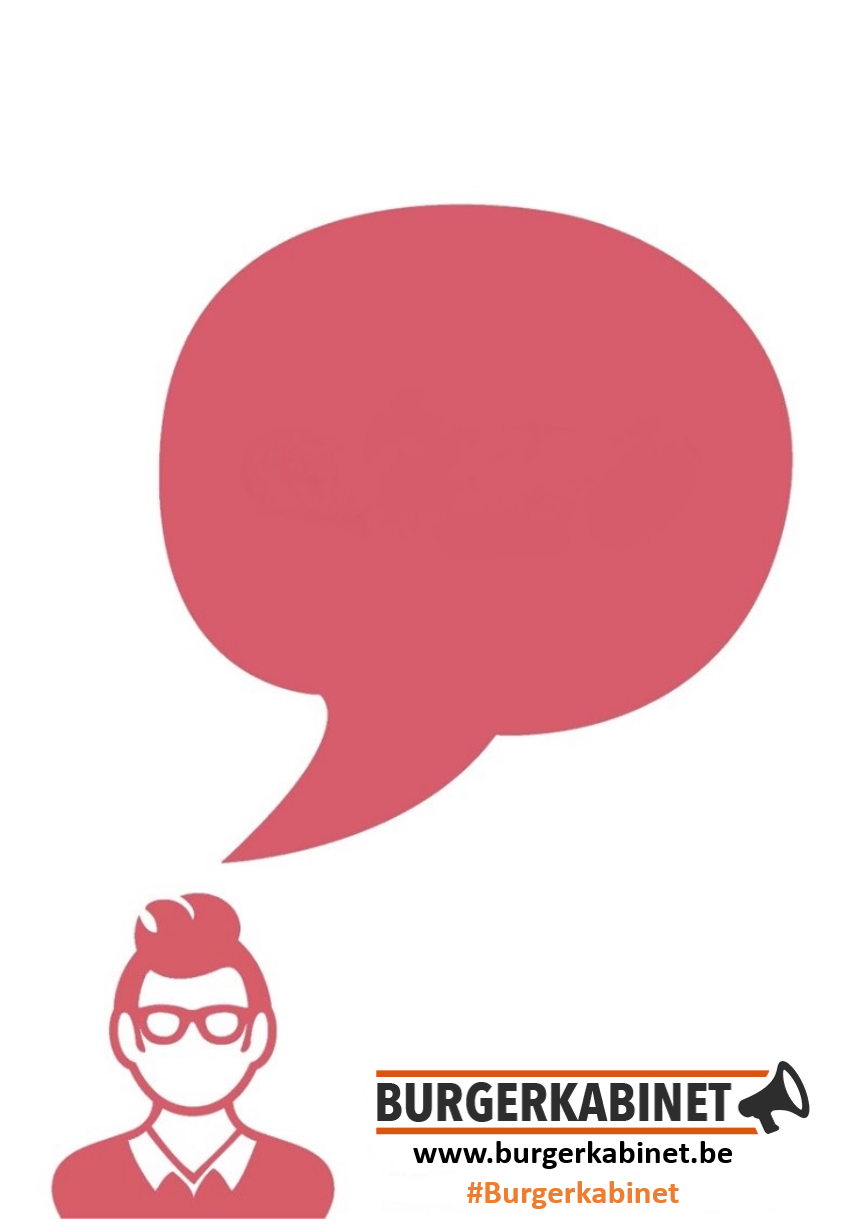 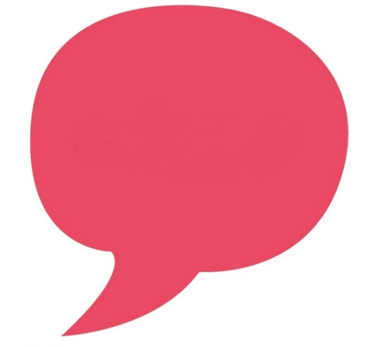 Positieve beeldvorming rond diversiteit stimuleren in de media
tekst hier
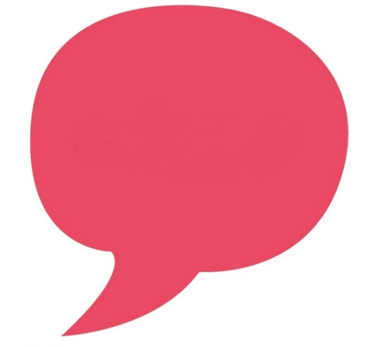 Tweesporenbeleid door:
erkenning specifieke identiteiten
integratie in algemene werking
Energie?!
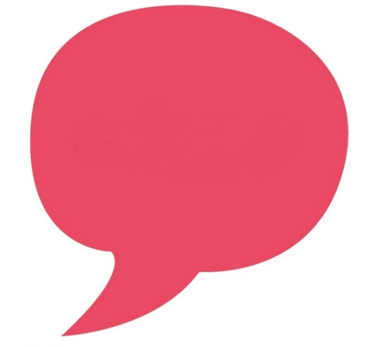 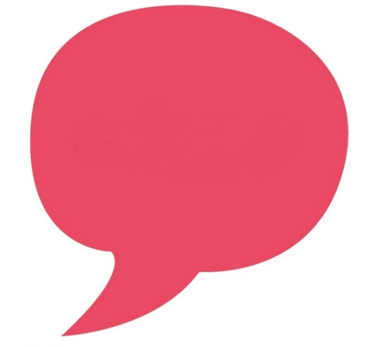 Een online platform voor jeugdorganisaties, sectoroverschrijdend zodat ze vlot bereikbaar zijn en elkaar kunnen vinden
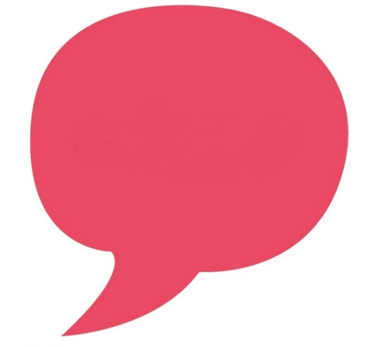 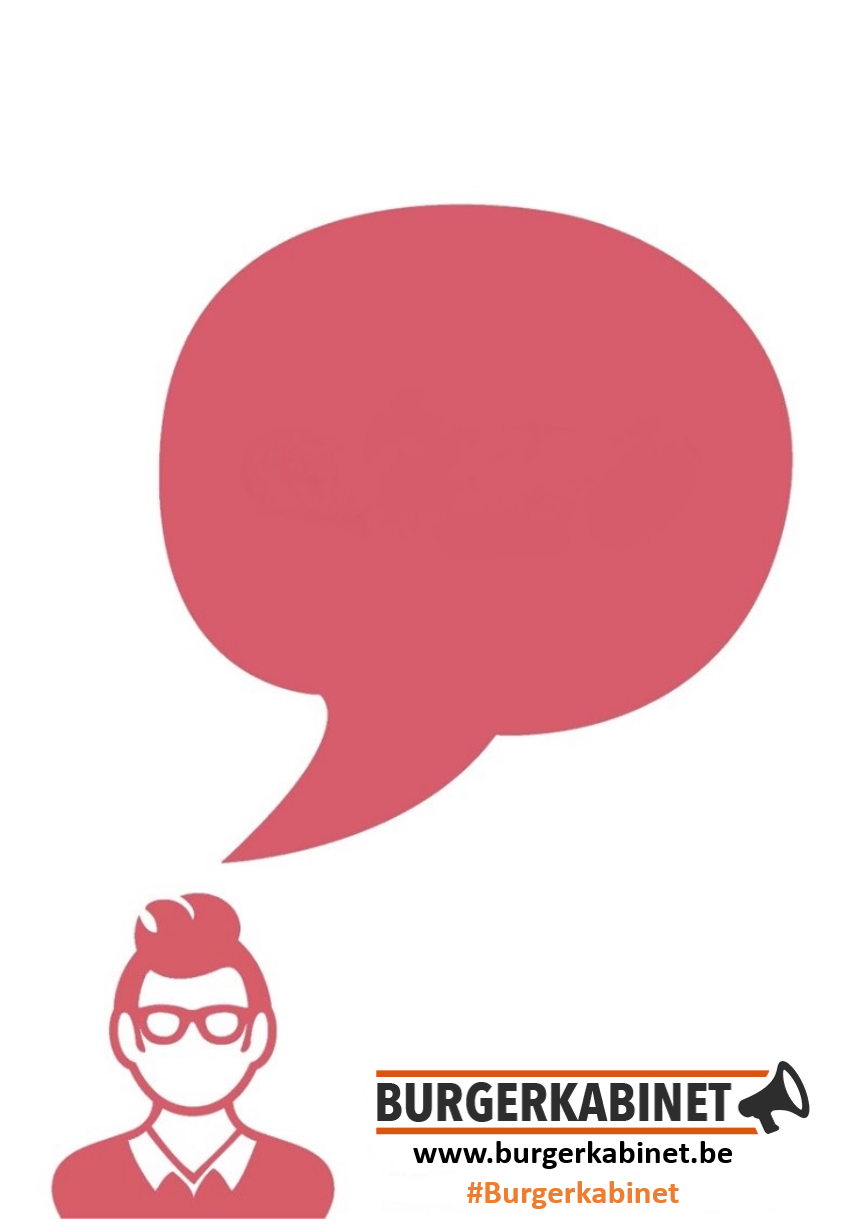 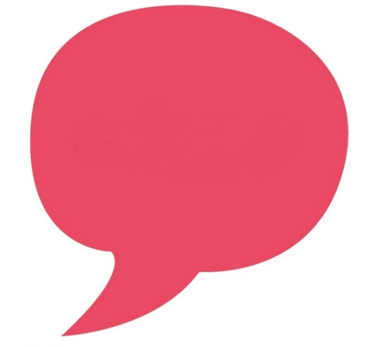 Een erkenning voor lokale bruggenbouwer. Hij of zij kent de jongeren en de organisaties en brengt ze actief met elkaar in contact.
tekst hier
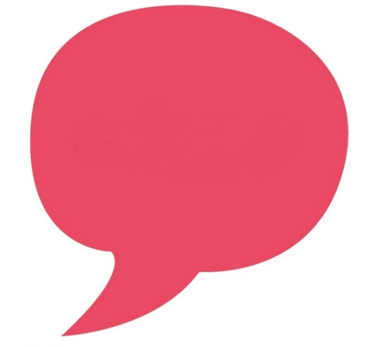 Om het wereldbeeld van jongeren te verruimen door eurocentrisme te vermijden in jongerencontext: onderwijs en jeugdwerk
Energie?!
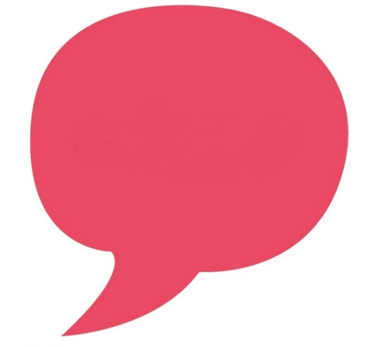 Investeren in verschillende soorten brugfiguren om communicatie te bevorderen en initiatieven van jongeren een draagvlak te geven door ondersteunend kader te creëren
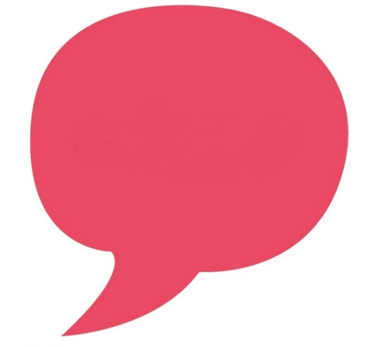 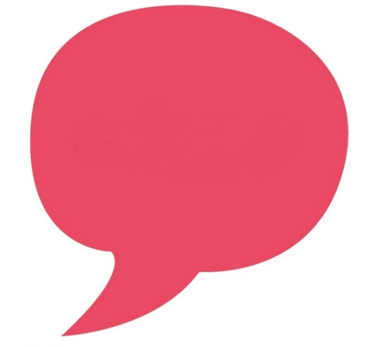 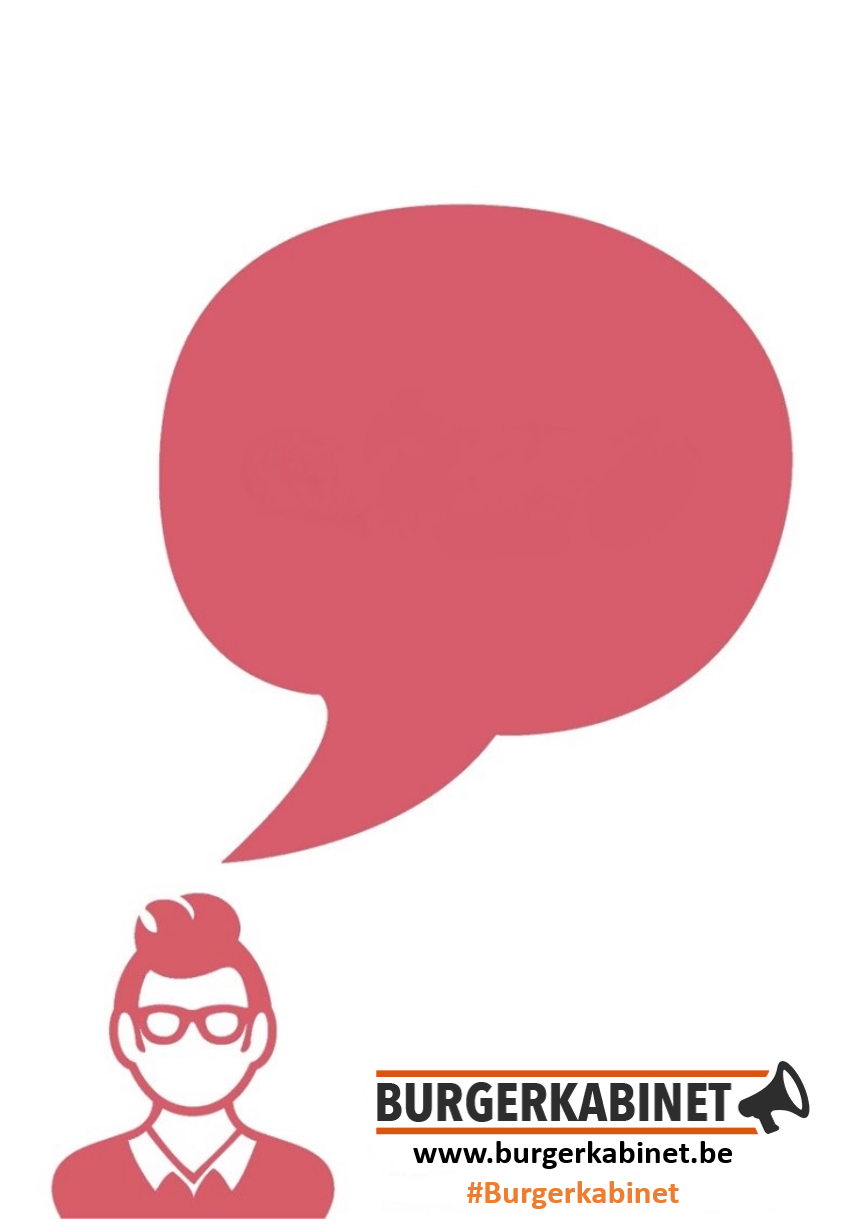 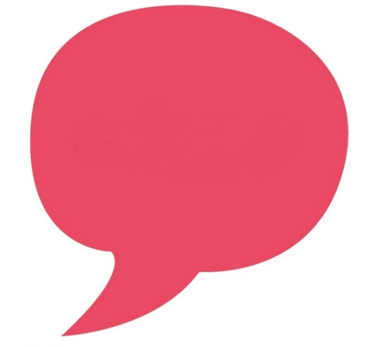 De meerwaarde van het jeugdwerk in de kijker zetten om verbindingen te leggen tussen jeugdorganisaties onderling en de samenleving in het algemeen
tekst hier
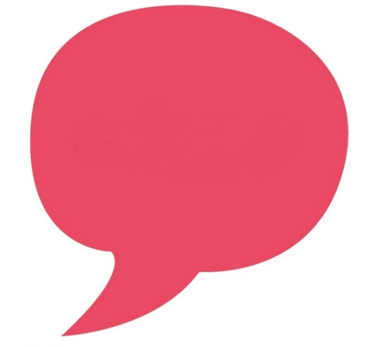 Om te investeren in sleutelfiguren / vertrouwenspersonen zodat zij als contactpersoon kunnen dienen binnen het lokale aanbod voor de jeugd
Energie?!
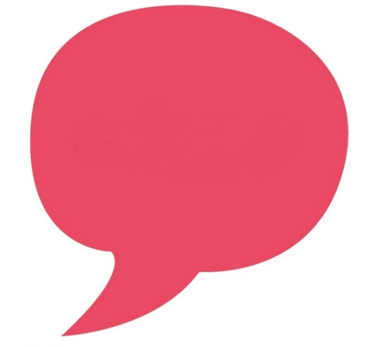 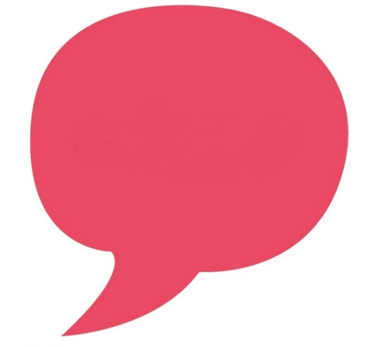 Dat er diversiteitstrainingen georganiseerd worden voor jeugdwerkers om meer inzichten te krijgen in de leefwereld van jongeren in al hun diversiteit.
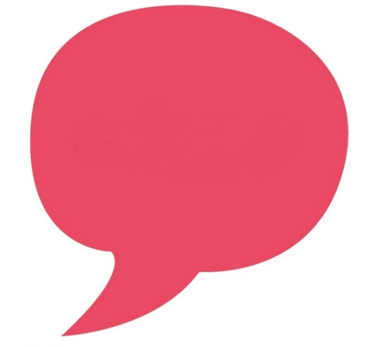 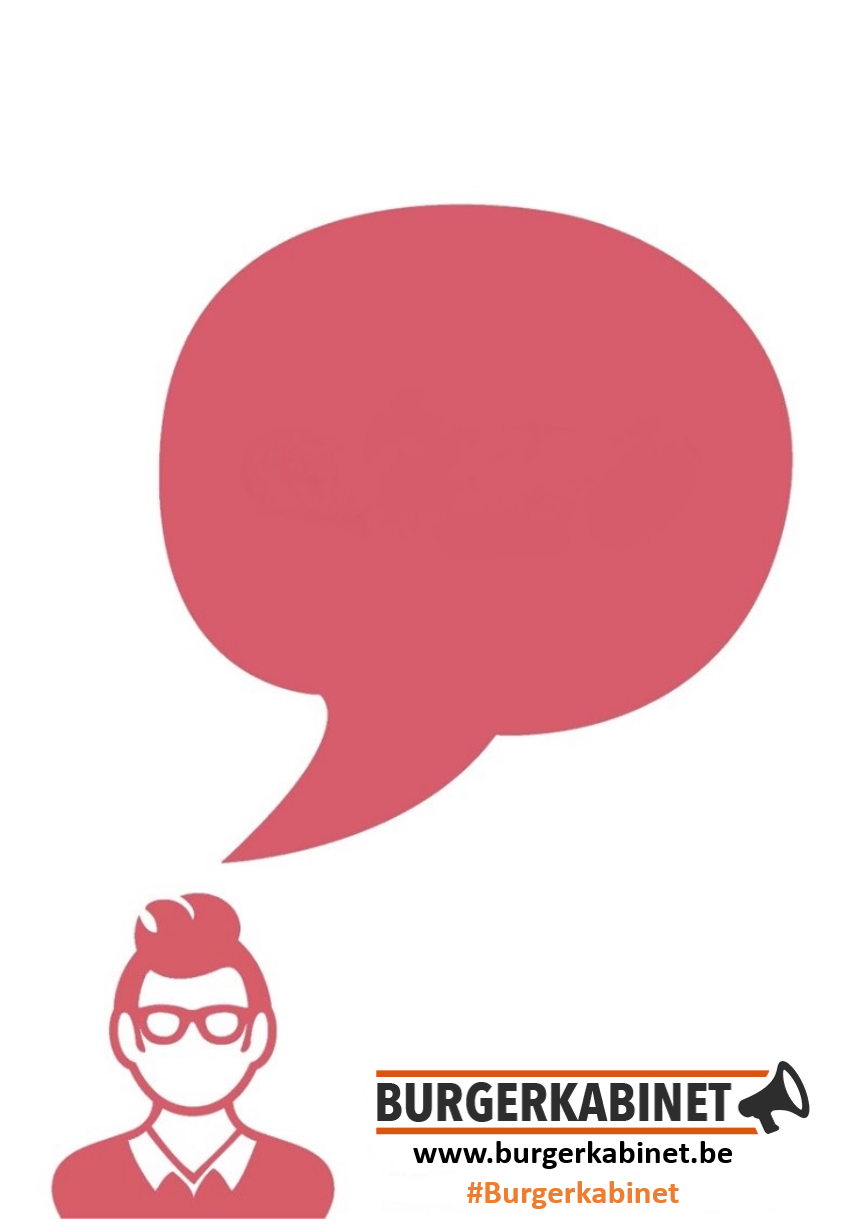 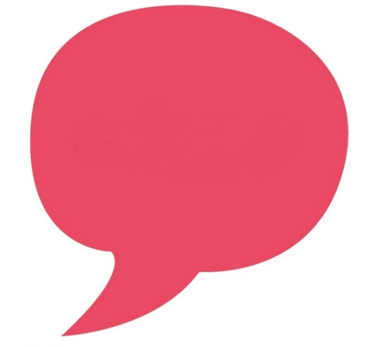 Administratieve vereenvoudiging voor doelgroep-specifieke noden
tekst hier
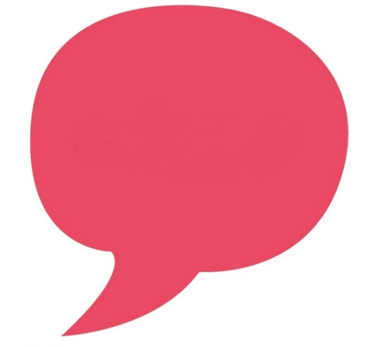 Jongerenparticipatie: echt meebeslissen - beslissingsrecht; mening inspraak; eigen werkingsbudget; verankeren in beleid
Energie?!
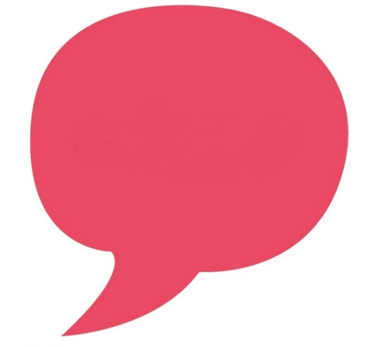 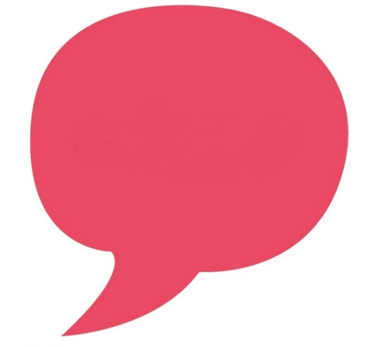 Streven naar het weerspiegelen van de stad/het dorp in de jeugdbewegingen
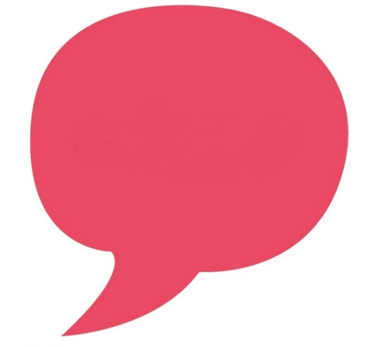 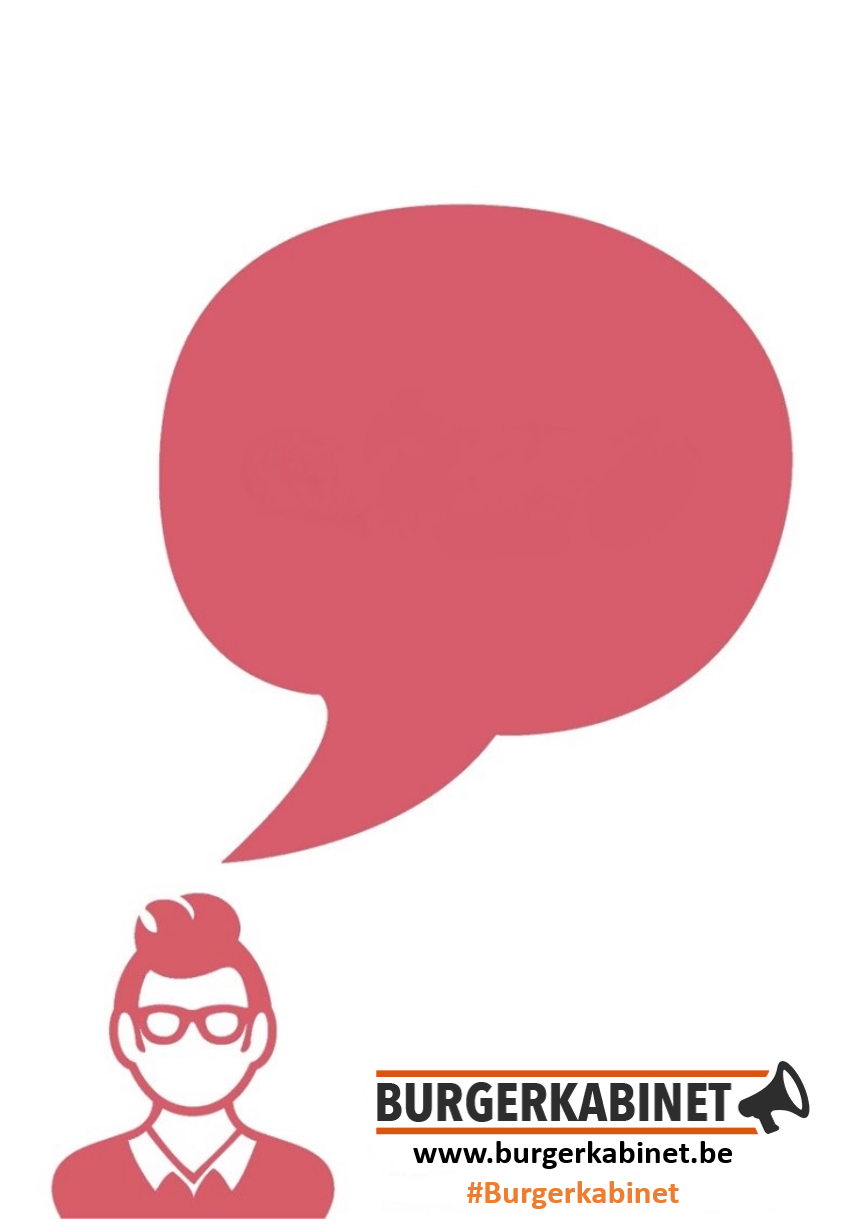 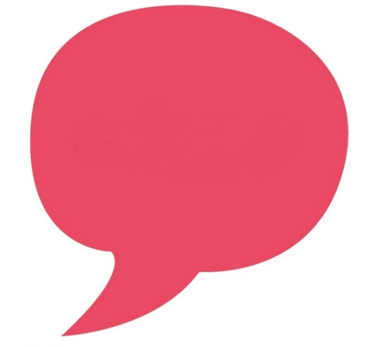 Minder geld voor eindeloze discussies en ingewikkelde administratieve procedures. Hierdoor creër je meer geld voor jeugdwerking.
tekst hier
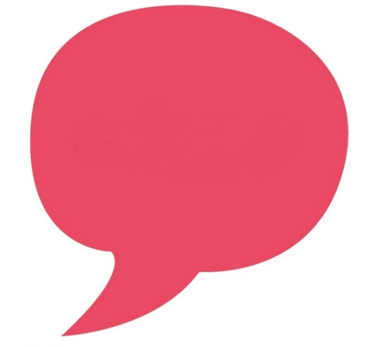 Dat jongeren uit het jeugdwerk zelf laagdrempelig multiculturele festiviteiten kunnen organiseren
Energie?!
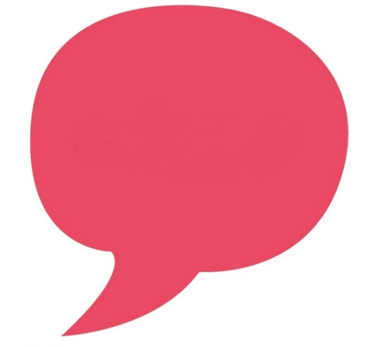 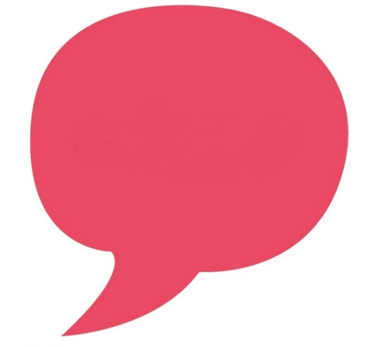 Eenvoudige, positieve communicatie
forum: ervaringen delen
sociale media
centraal e-platform
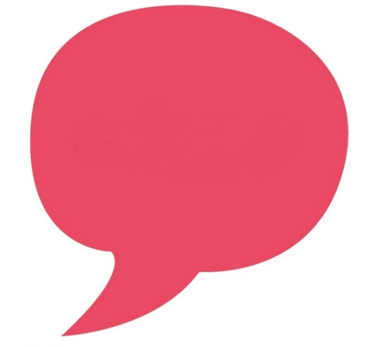 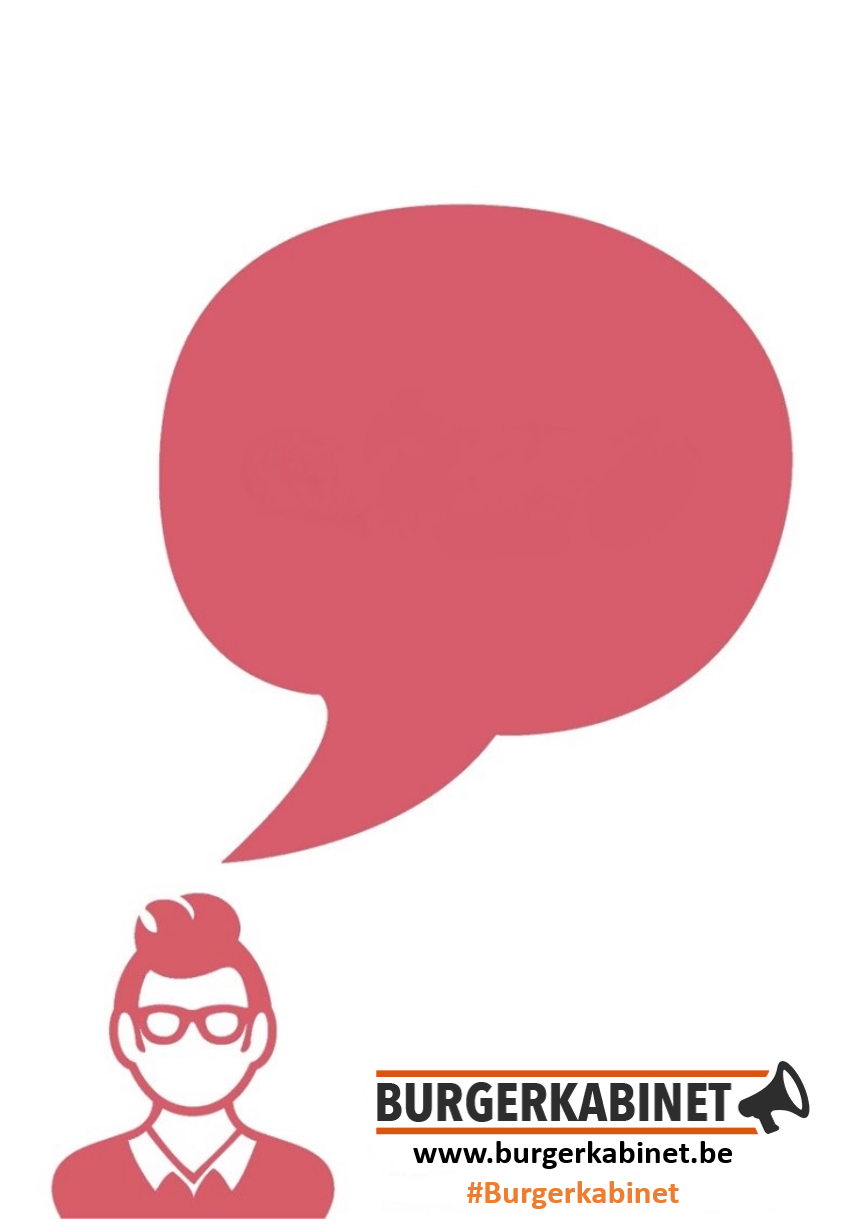 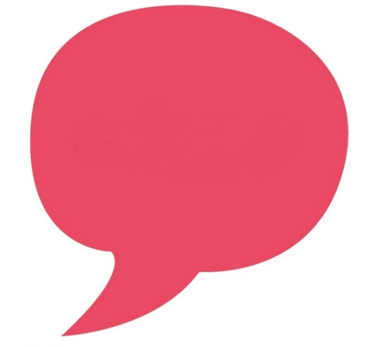 Ondersteun, inhoudelijk en financieel, naast organisaties ook netwerken over de domeinen heen om de diversiteit te verhogen.
tekst hier